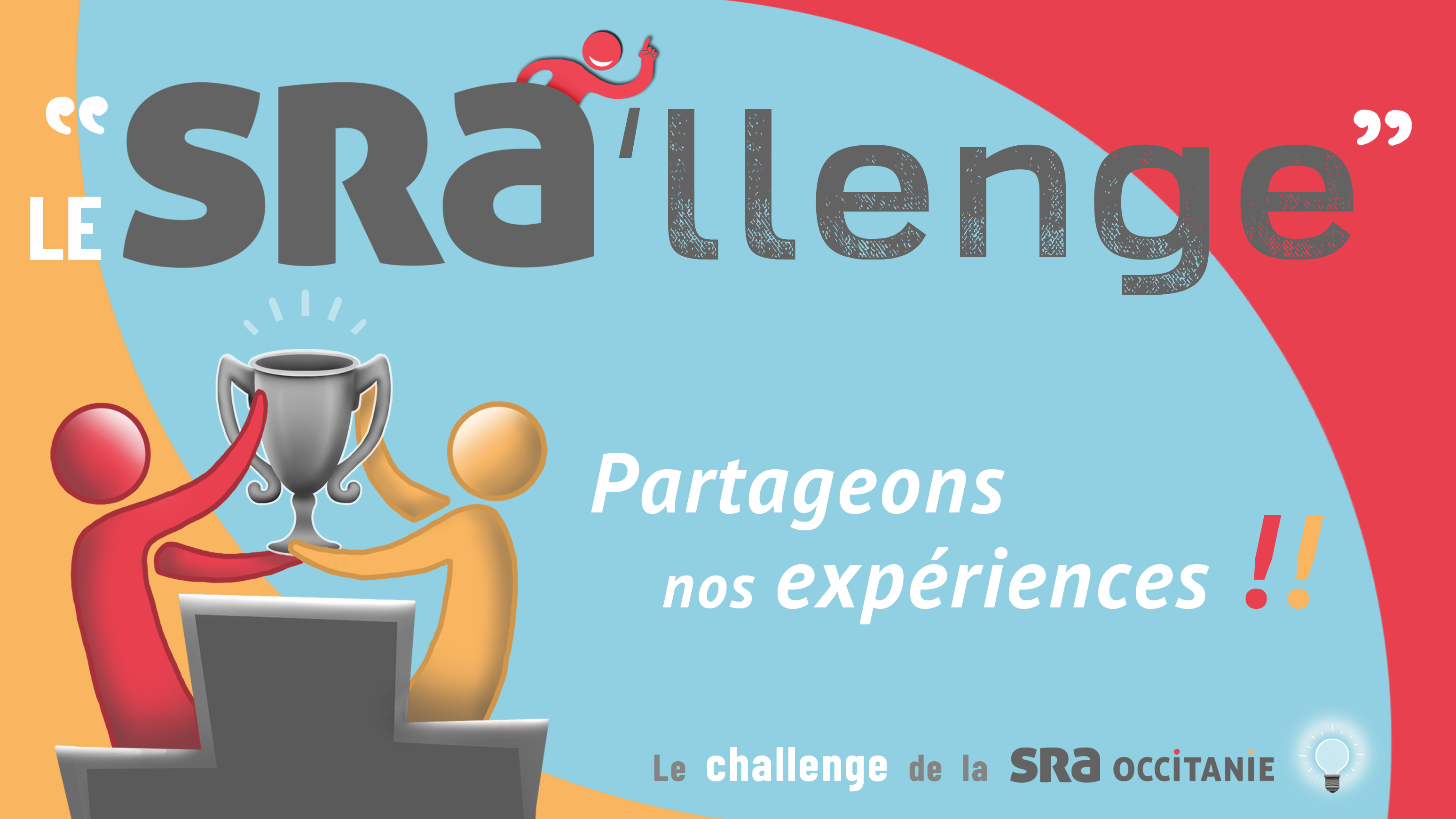 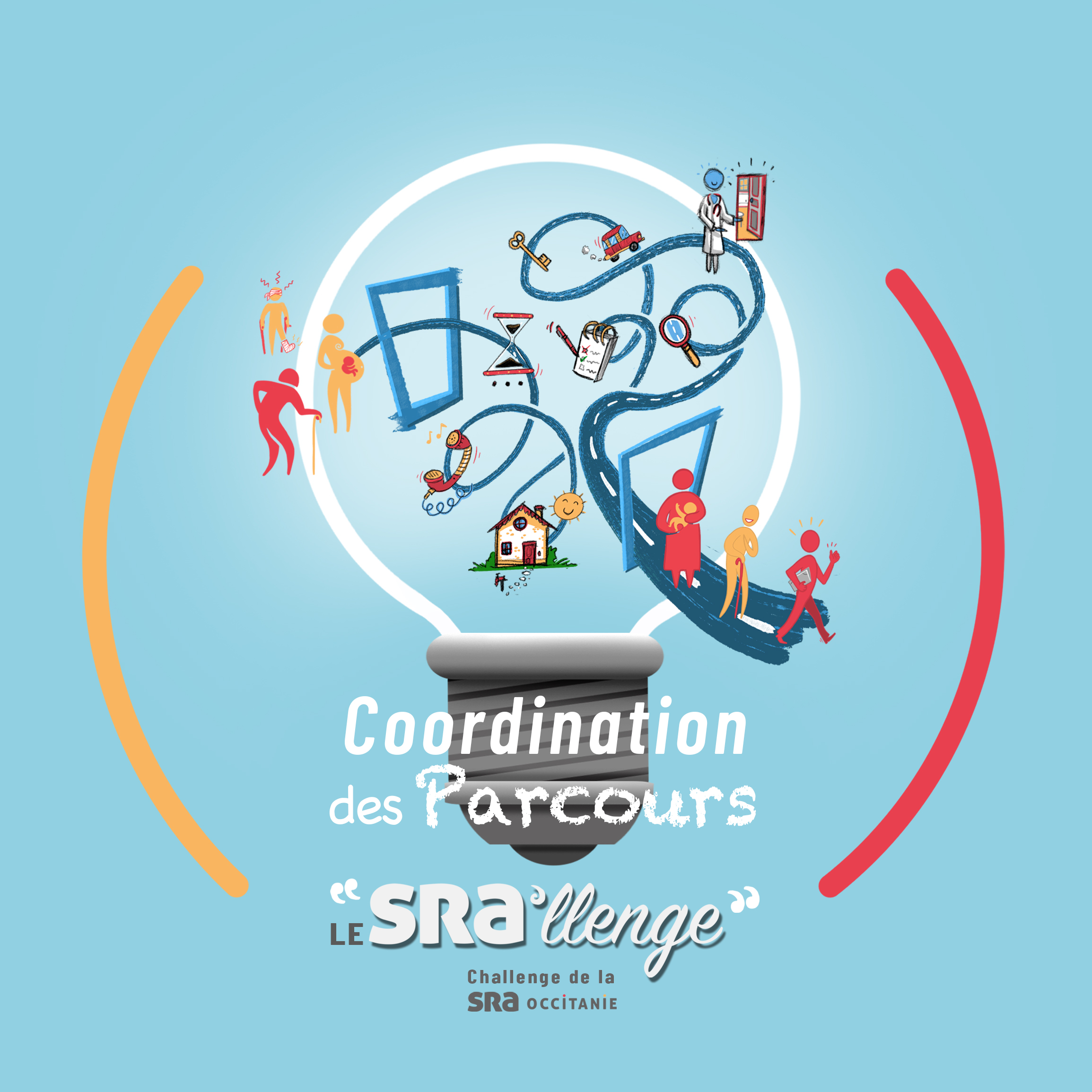 La question posée par la SRA
Quelle belle expérience de coordination de parcours souhaitez-vous partager ?
Le contexte de l’action
Décrire sur une diapo le contexte et les enjeux de l’action
L’action, sa finalité
Décrire succinctement et précisément l’action (3 à 4 diapos maxi)
Quel est le public cible ?
Qui pilote ?
Quels acteurs participent à l’action ?
Où se déroule l’action ? 
Selon quelles modalités de réalisation ?
Les éléments d’analyse
Décrire les résultats (2 diapos maxi)
Décrire le caractère reproductible-transférable de l’action
En quoi l’action est-elle innovante ?